Diplomado de Gerencia en AcuiculturaToma de Decisiones Bajo Riesgo e Incertidumbre
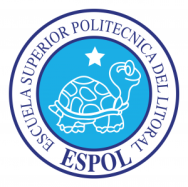 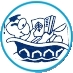 Fabrizio Marcillo Morla MBA
barcillo@gmail.com
(593-9) 4194239
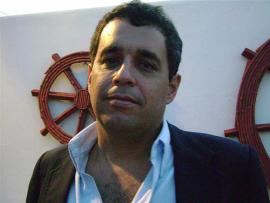 Fabrizio Marcillo Morla
Guayaquil, 1966.
BSc. Acuicultura. (ESPOL 1991).
Magister en Administración de Empresas. (ESPOL, 1996).
Profesor ESPOL desde el 2001.
20 años experiencia profesional: 
Producción.
Administración.
Finanzas.
Investigación.
Consultorías.
Otras Publicaciones del mismo autor en Repositorio ESPOL
Toma de Decisiones Bajo Riesgo e Incertidumbre
Entre decisiones que deben tomar inversionistas: una de las mas difíciles:Elegir entre varias posibles alternativas de inversión. 
Esto no es es debido a la estimación de la rentabilidad una vez adoptadas ciertas suposiciones, sino a las dificultad que traen determinar los supuestos que se aceptan respecto al  futuro. 

Evaluación de proyectos sigue generalmente un método determinista=> Se escoge para los parámetros un conjunto de números, que se consideran como “los más probables”, y que debe de ser considerado en las proyecciones para el análisis.
Las proyecciones e índices  financieros resultantes, representan un resultado posible del proyecto dentro de un sinnúmero de otros resultados posibles.
Toma de Decisiones Bajo Riesgo e Incertidumbre
Cada suposición en un proyecto de inversión presenta un cierto grado de incertidumbre
La acumulación de todas las incertidumbres parciales puede llegar a tener proporciones críticas, que luego pueden afectar severamente la rentabilidad de un proyecto. 
En cada proyecto existe un riesgo, el cual es preciso evaluar de alguna manera y considerar en el análisis del mismo.
Toma de Decisiones Bajo Riesgo e Incertidumbre
Pleno conocimientos sobre sucesos futuros =>certeza del resultado
Decisiones Determinísticas.
Un solo resultado futuro independiente suposiciones  ciertas o falsas.
Donde se prevén varios resultados posibles decisión es incierta. 
Conocen todos los resultados posibles con sus correspondientes probabilidades, se conoce el riesgo asociado con la decisión. Este tipo de decisión se conoce como decisión bajo riesgo.
Resultados posibles de un proyecto de inversión son parcialmente conocidos, pero no así su probabilidad de ocurrencia, decision bajo incertidumbre.
Toma de Decisiones Bajo Riesgo e Incertidumbre
Conceptos fundamentales Riesgo son:
Predicción de los sucesos o eventos
Medición del riesgo (Probabilidad)

Probabilidades raramente se estiman analíticamente. Casi siempre, el calculo de probabilidades se efectúa a partir de datos reales históricos. 
Si se conocen todos los resultados posibles de un proyecto y se dispone de datos históricos sobre los mismos, se pueden estimar las probabilidades de ocurrencia de los eventos a partir de las frecuencias relativas de cada suceso. 
En este caso tendremos un suceso bajo riesgo.
Toma de Decisiones Bajo Riesgo e Incertidumbre
Incertidumbre => falta de información relacionada con el proyecto
 Información disponible no permite predecir todos los resultados posibles, ni estimar sus riesgos asociados.
Al Contraro del riesgo: incertidumbre no puede incorporarse con facilidad en la toma de decisiones de inversión. 
Incertidumbre convierte el problema en una decisión bajo “riesgo subjetivo”, pues el analista se ve obligado a asignar subjetivamente a cada evento una probabilidad de ocurrencia.
Análisis de Sensibilidad
Análisis de un proyecto resulta más valioso si se efectúa un análisis de sensibilidad de las variables importantes.
Es un estudio para determinar como se puede alterar la decisión económica si varían ciertos factores.
Método Determinístico requiere de análisis de sensibilidad para probar distintas alternativas y determinar como afectaría al resultado un cambio en variables claves. 
Tiene como objeto modificar los supuestos relativos a variables claves y observar como cambian el VAN y la TIR del proyecto, y de esta forma juzgar el grado de riesgo del mismo bajo distintos supuestos
Podemos evaluar puntos fuertes y débiles de un proyecto.
Probabilidad
Eventos comunes o improbables: probabilidad de ocurrencia son grandes o pequeñas, respectivamente.
Sin darnos cuenta, nosotros calculamos "al ojo" la probabilidad de todas los sucesos que nos rodean; así, determinamos que tan "común" o "raras" son ciertos acontecimientos.
El problema de este método al "ojímetro" es que carecemos de un término preciso para describir la probabilidad.
Estadísticos reemplazan las palabras imprecisas por un número que va de 0 a 1, que indica precisamente que tan probable o improbable es el evento.
Probabilidad
Haciendo inferencias a partir de muestras sobre el todod no podemos esperar llegar siempre a resultados correctos, pero la estadística nos ofrece procedimientos que nos permiten saber cuántas veces acertamos "en promedio". Tales enunciados se conocen como enunciados probabilísticos.
Matemáticamente, si un evento puede ocurrir de N maneras mutuamente exclusivas e igualmente posibles, y si n de ellas tienen una característica E, entonces, la posibilidad de ocurrencia de E es la fracción n/N y se indica por:
Probabilidad
Para sucesos en los cuales el tamaño de el espacio muestreal nos sea desconocido o infinito, cuando no podemos saber la cantidad total de éxitos o cuando todas las maneras en que pueda ocurrir el suceso no sean igualmente "posibles", recurriremos al muestreo
Definimos probabilidad como "la proporción de veces que eventos de la misma clase ocurren al repetir muchas veces el experimento”.

Debemos de tomar en cuenta de que si algo es “poco probable” de que ocurra no significa que no va a ocurrir.
Simulación
Análisis de sensibilidad: Variación en 1 variable a la vez.
Número limitado de combinaciones posibles de variables. 
Simulación es una herramienta para considerar todas las combinaciones posibles.
Es la reproducción de situaciones reales mediante el uso de modelos: 
representaciones simplificadas de un proceso real
reflejan relaciones existentes entre las variables que intervienen.
Simulación
En la puesta en práctica de un proceso de simulación se pueden distinguir los siguientes pasos:

Modelo del Proyecto

Especificación de Probabilidades

Simulación de los Flujos de Caja
Simulación.-Modelo del Proyecto
Primer paso de cualquier simulación
Es necesario precisar un modelo del proyecto para uso en la computadora
Implica conocer 
variables que intervienen en el proceso
Interrelaciones entre ellas
Convertir Variablesen ecuaciones matemáticas. 
Decidir sobre cuales son las variables que escogeremos para la simulación.
Simulación.-Especificación de Probabilidades
Paso más difícil de esta técnica. 
Determinar las distribuciones de probabilidad que más se apeguen a las esperanzas de ocurrencia de nuestra variable. 
Podemos utilizar información histórica sobre la variable en cuestión.
Debemos de recordar que no siempre lo que ha ocurrido en el pasado sucederá en el futuro de la misma forma.
Es  el paso más crítico, y todo el modelo  depende  de esto.
Simulación.-Simulación de los Flujos  de Caja
Realizar un muestreo repetido de las variables críticas, tomando como base sus probabilidades de ocurrencia
Recalcular el modelo y estimar los resultados financieros (VAN y/o TIR) correspondientes a cada combinación de valores de las diferentes variables obtenidas en cada muestra. 
Con Reesultados Obtenidos elaborar tabla de frecuencias relativas de  los valores del VAN y/o TIR: la cual nos representará la probabilidad de ocurrencia de los mismos.
Varios Programas de software para realizar simulaciones  de forma sencilla.